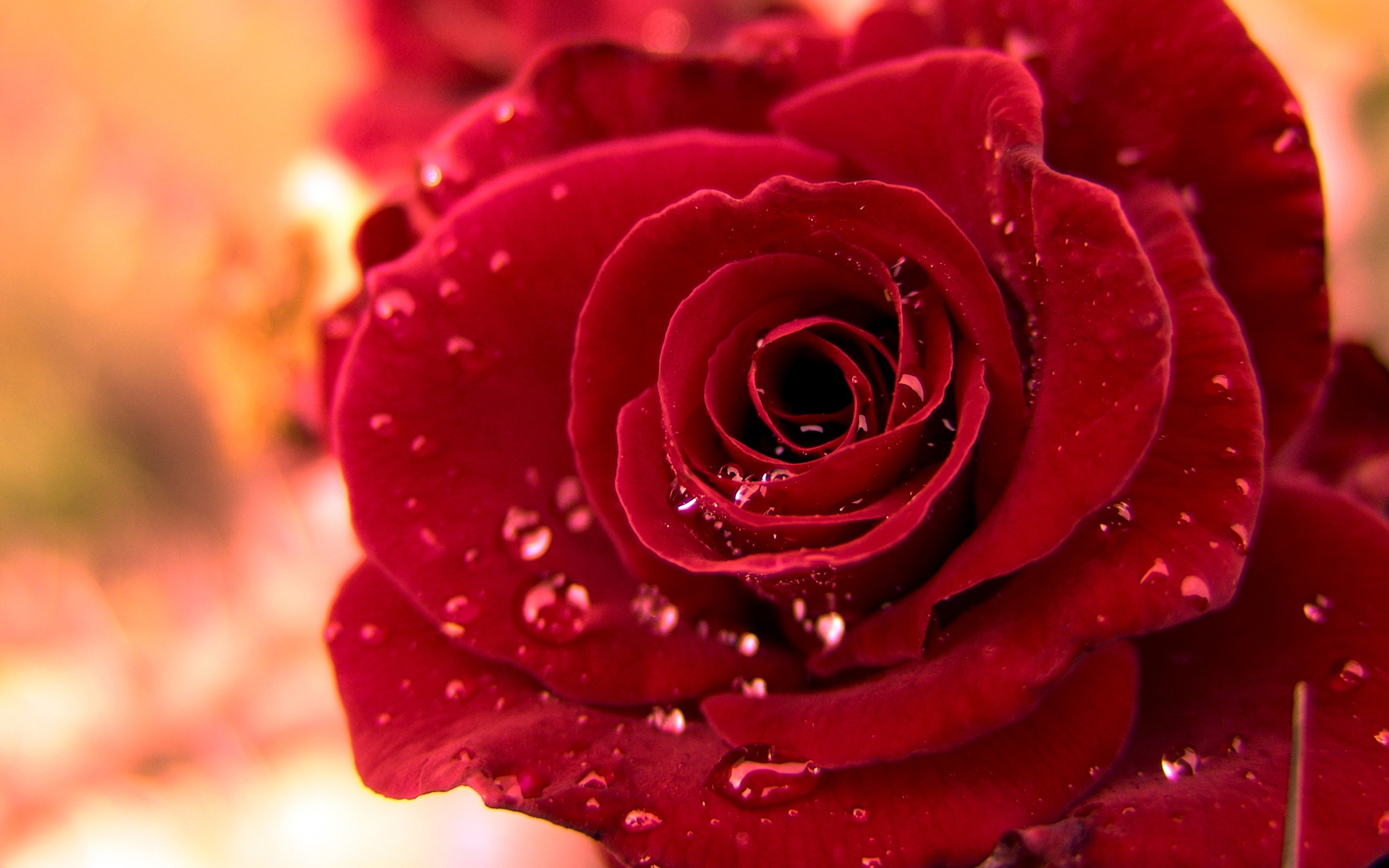 স্বাগতম
শিক্ষক পরিচিতি
মোহাম্মদ সাজাদ মিয়া 
সহঃ শিক্ষক (আইসিটি)
সমতা স্কুল এন্ড কলেজ
ছাতক,সুনামগঞ্জ।
মোবাইল নংঃ 01726015971
ই-মেইলঃ mdsajad.71@gmail.com
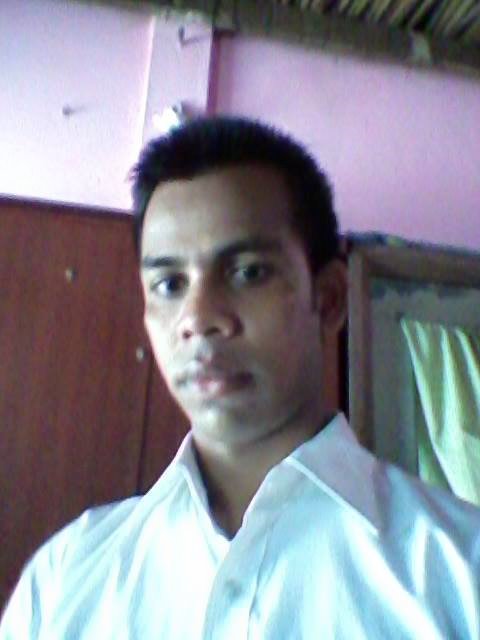 পাঠ পরিচিতিশ্রেণি-9ম বিষয়- পৌরনীতি ও নাগরিকতা  ২য় অধ্যায়  সময়- ৪০ মিনিট শিক্ষার্থীর সংখ্যা-৬০ জন তারিখ- 20/10/2019
নিচের মানচিত্রটি লক্ষ্য কর
নিচের ছবিটির প্রতি লক্ষ্য কর
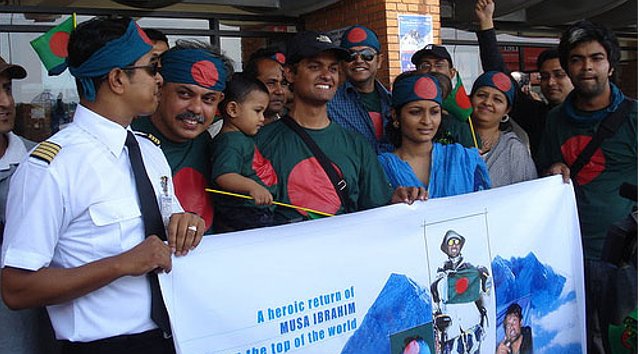 আজকের পাঠঃ
নাগরিক  ও নাগরিকতা
এই পাঠ শেষে শিক্ষার্থীরা ...
১। নাগরিক ও নাগরিকতা সম্পর্কে বলতে পারবে
২।নাগরিকতা অর্জনের উপায় বলতে পারবে
৩। নাগরিকের অধিকার সর্ম্পকে বলতে পারবে
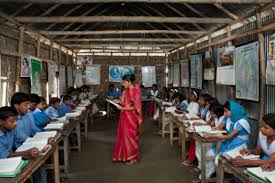 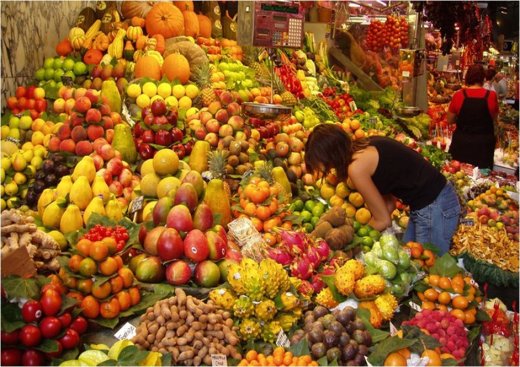 আমরা বাংলাদেশে জন্ম গ্রহন করে স্থায়ীভাবে বসবাস করি।রাষ্ট্র প্রদত্ত সকল অধিকার ভোগ করি এবং রাষ্ট্রের প্রতি বিভিন্ন দ্বায়িত্ব ও কর্তব্য পালন করি ।
একক কাজ
১।নাগরিকতা অর্জনের  উপায় সংক্ষেপে আলোচনা  কর ।
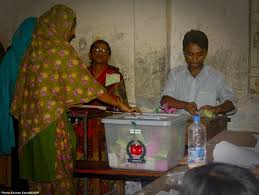 অধিকার ব্যতীত মানুষ তার ব্যক্তিত্ত্বকে উপলদ্ধি করতে পারে না। সমাজে সুখে শান্তিতে বসবাস করার জন্য আমরা সামাজিক অধিকার ভোগ করি ।নির্বাচনে ভোটাধিকার,নির্বাচিত হওয়া এবংসকল প্রকার অভাব
অভিযোগ আবেদনের মাধ্যমে প্রতিকার পাই ।
জোড়ায় কাজ


সামাজিক ও রাজনৈতিক অধিকারের পার্থক্য
বর্ণনা করবে ।
বাড়ির কাজ
১।  অধিকারের শ্রেণি বিভাগ গুলো কি কি?
ধন্যবাদ সবাইকে
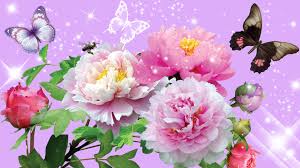